СТЕПЕНИ СРАВНЕНИЯ ПРИЛАГАТЕЛЬНЫХ
Unit 2, Lessons 1,2,3,4.
Учебник для 4 класса 
Автор В.П.Кузовлев.
Kirov
School №37
S.V.Prozorova
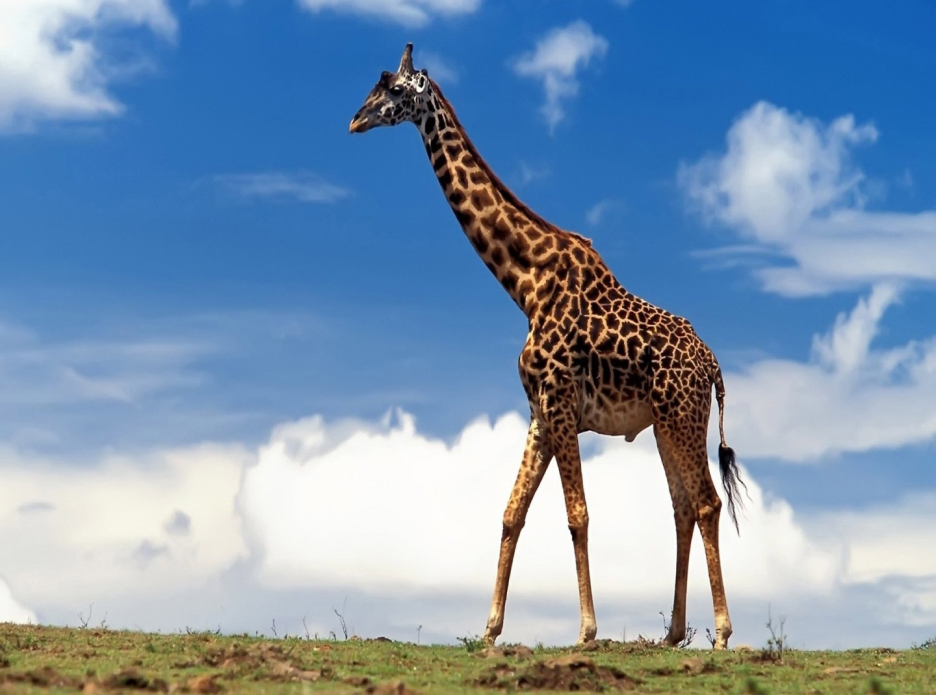 The giraffe is tall
The giraffe is big
The elephant is tall
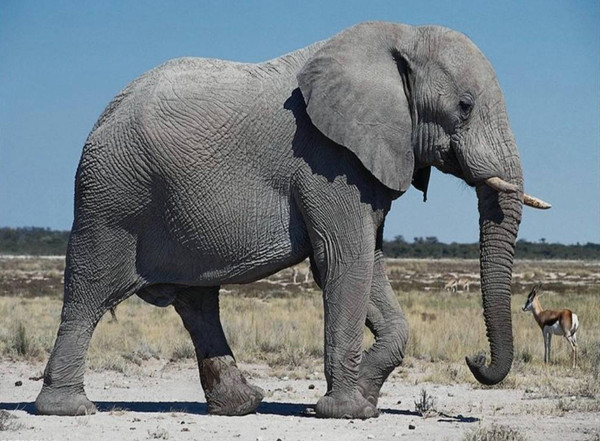 The elephant is big
Сравнительная степень прилагательных
Big - bigger
Tall - taller
The giraffe is taller than the elephant.
The elephant is bigger than the giraffe.
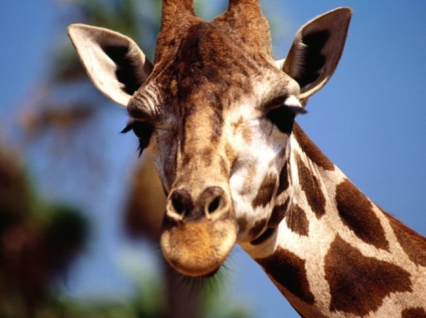 The giraffe is taller  than           the elephant.
The elephant is bigger than the giraffe.
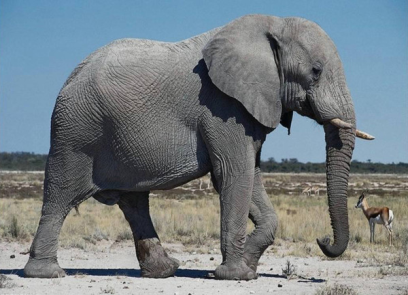 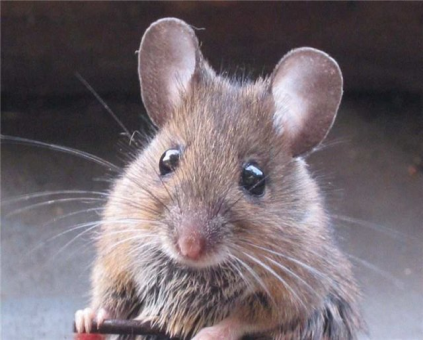 The    mouse issmaller  than the cat.
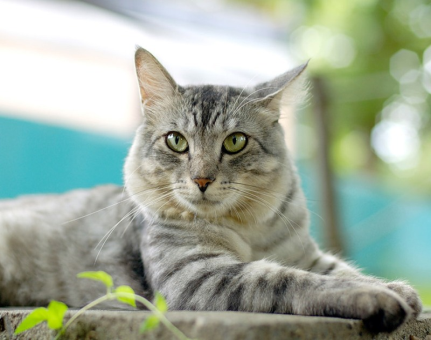 The cat isbigger than the mouse.
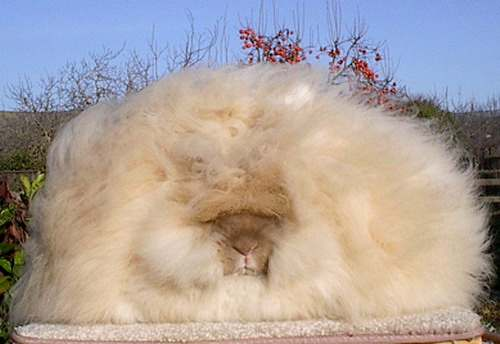 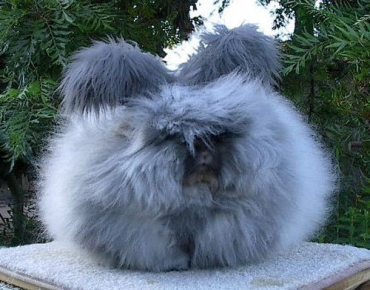 The rabbits are 
fluffier than 
the dog
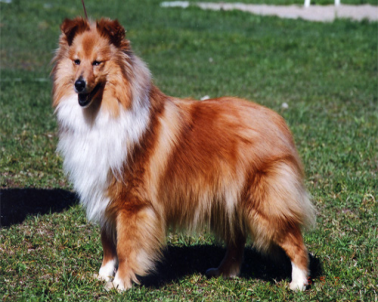 Односложные прилагательные
tall –taller
big – bigger
fat – fatter
smart – smarter
slow – slower
fast – faster
small – smaller
long - longer
large – larger
cute – cuter 
nice – nicer
heavy – heavier
fluffy – fluffier
happy - happier 
funny – funnier
silly - sillier
The tiger is dangerous.
The tiger is dangerous.
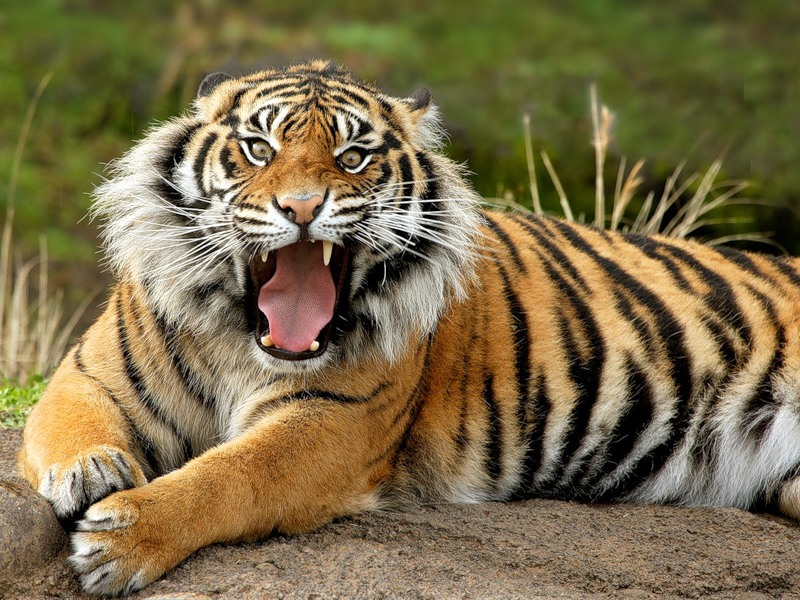 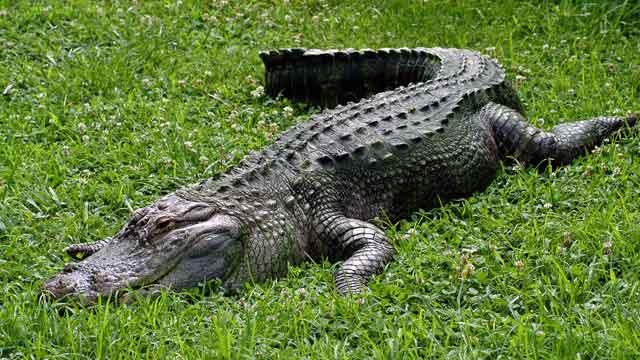 The crocodile is dangerous.
The crocodile is dangerous.
The wolf is dangerous.
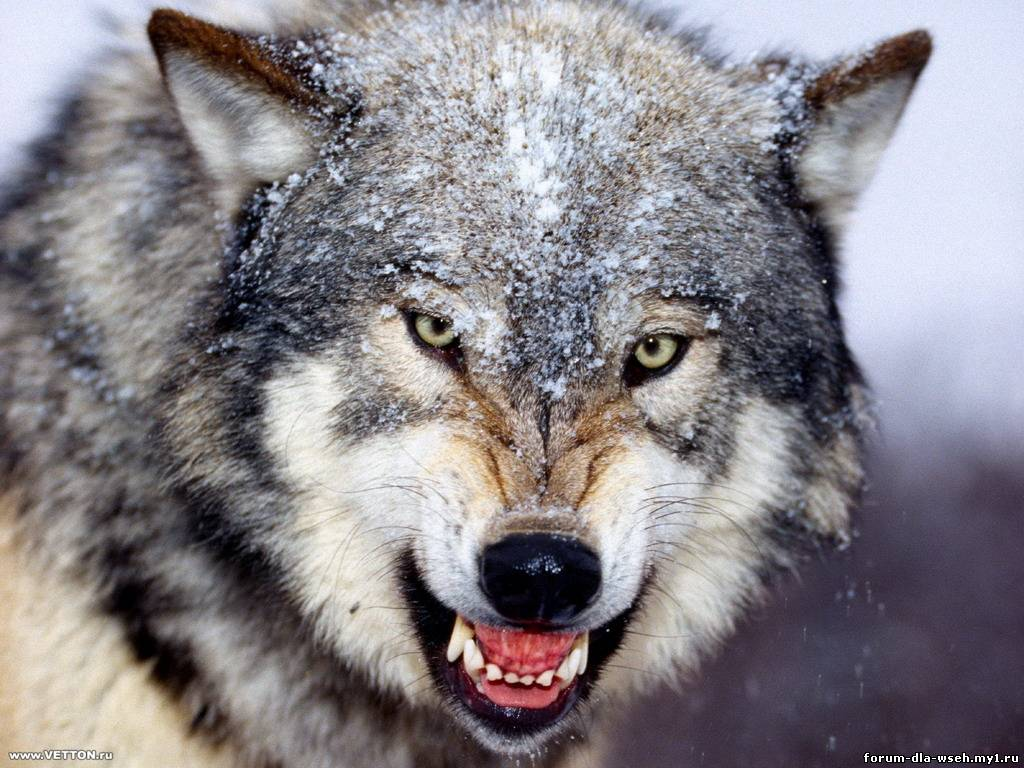 Mногосложные прилагательные
more dangerous
     more talented
     more beautiful
     more interesting
     more difficult
Сравнительная степень многосложных прилагательных
The tiger is more dangerous (более опасный) than
   the crocodile.
The crocodile is more     dangerous (более опасный)              than  the tiger.
The tiger is more       dangerous  than
   the crocodile.
The crocodile is more     dangerous than  the tiger.
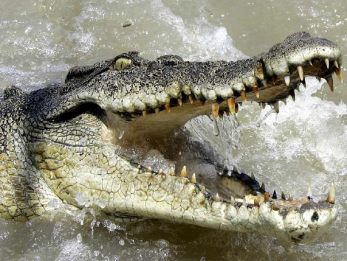 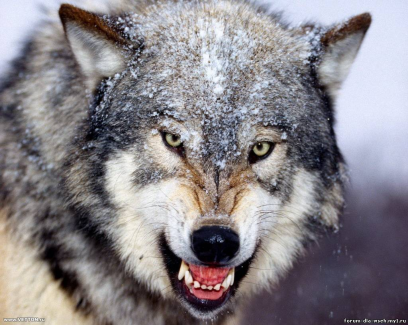 The wolf is more
dangerous than 
the dog.
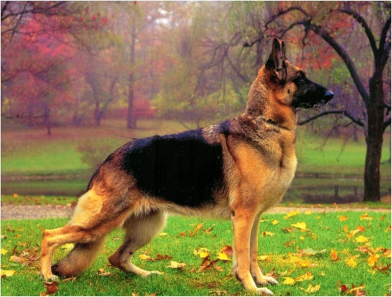 The wolf is stronger than
the dog.
Превосходная степень односложных прилагательных
the tallest

                                    the biggest


The giraffe is the tallest 
  (самое высокое) animal in the
   world.
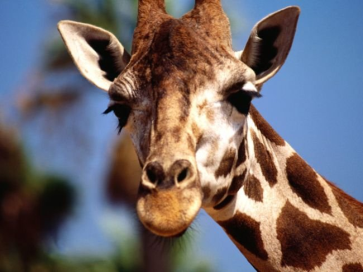 Превосходная степень односложных прилагательных
the biggest
The elephant is the biggest  
(самое большое) animal in the world.
The alligator is the biggest reptile 
              in the world.
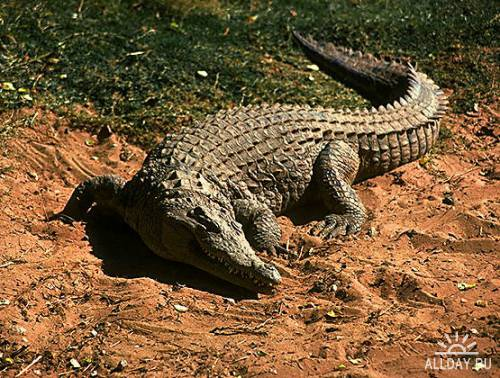 An ostrich is the heaviest bird.
An ostrich is the heaviest bird.
An ostrich is the biggest bird.
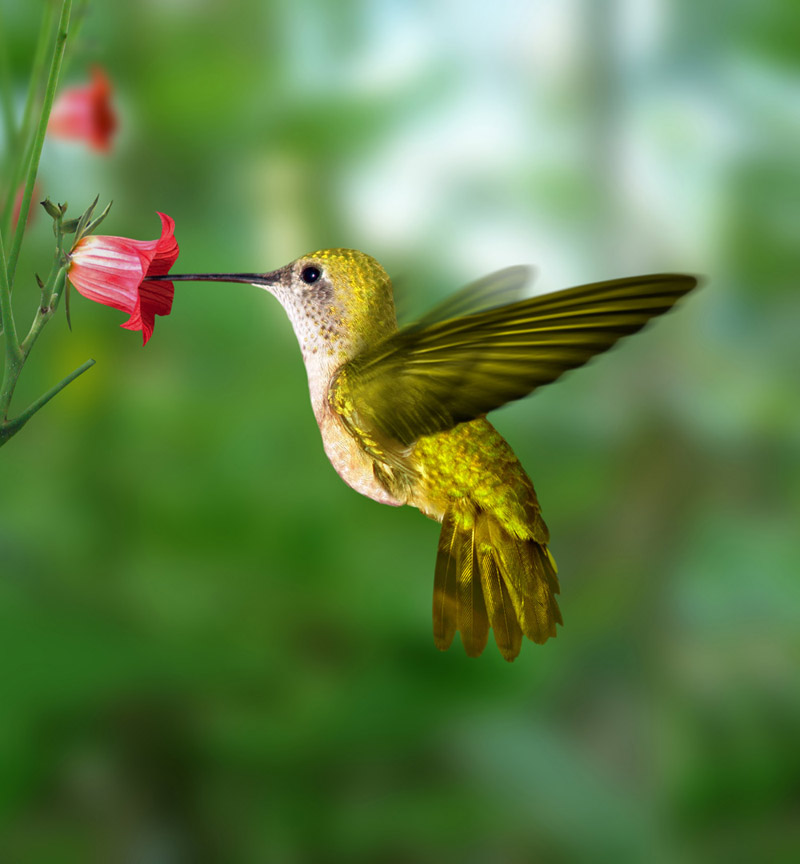 The humming bird is the smallest
                bird in the world.
The python is the longest reptile 
                      in the world.
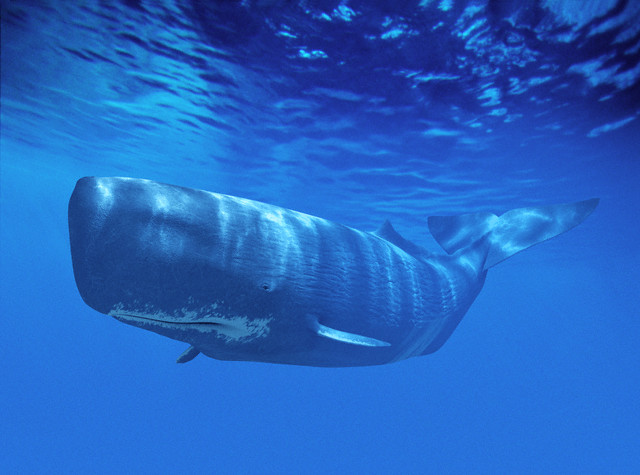 The whale is the heaviest animal 
                in the world.
The most heavier animal in the word
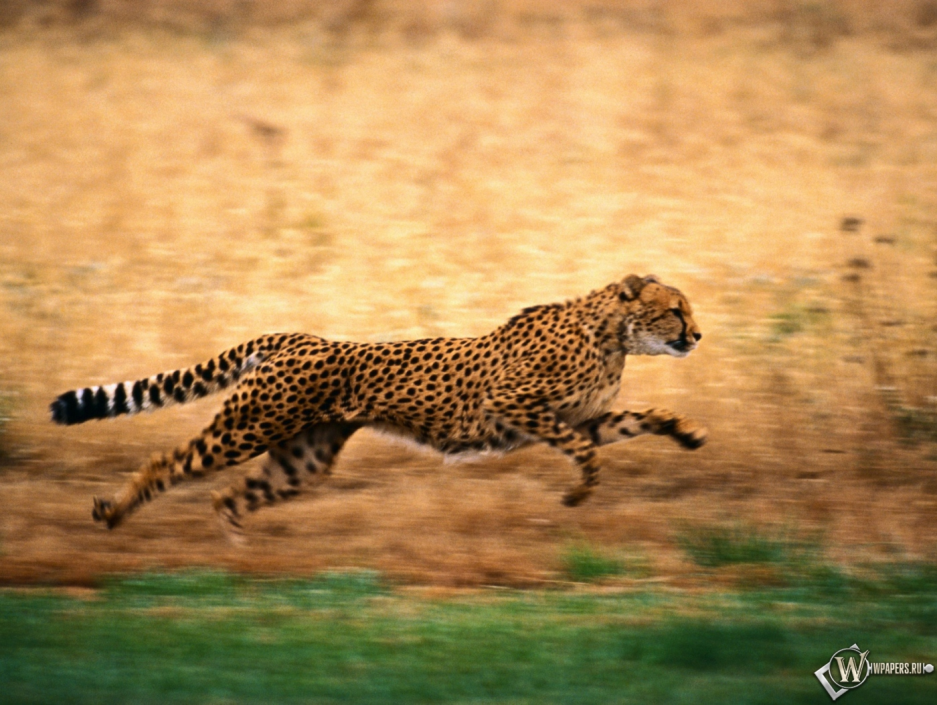 The cheetah is the fastest animal in the world.
The chimpanzee is the smartest  
animal in the word.
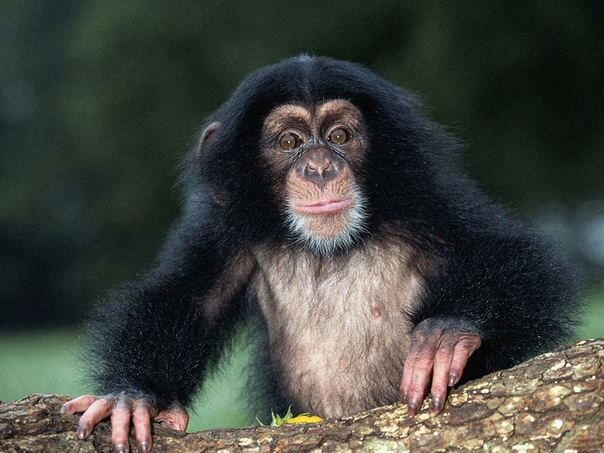 Превосходная степень многосложных прилагательных
the most

The tiger is the most dangerous (самое  опасное)
 animal in the zoo.
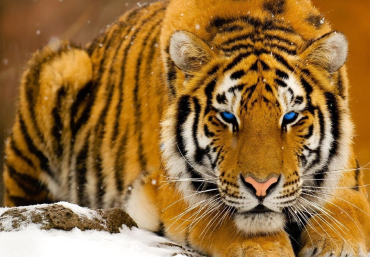 The crocodile is the most     dangerous  reptile.
The crocodile is the most dangerous (самая  опасная) reptile.
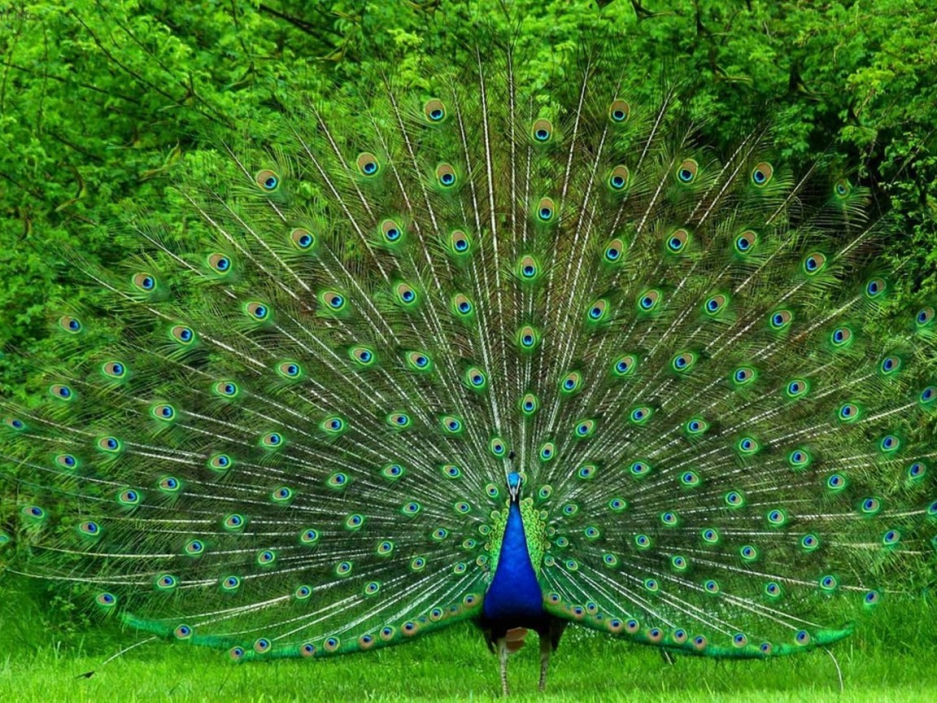 The peacock is the most
  beautiful bird in the world.
The shark is the most dangerous fish in the word.
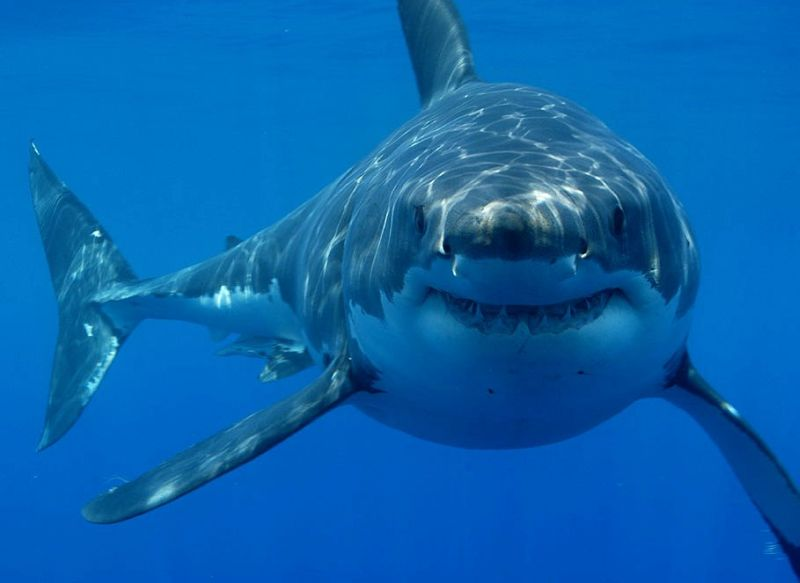 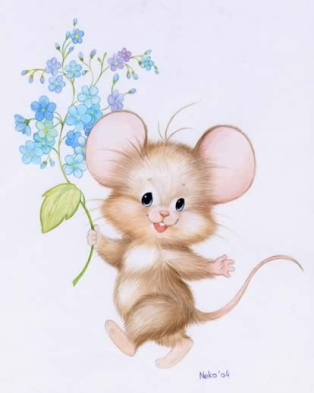 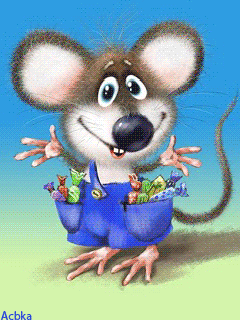 the happiest
happy
happier
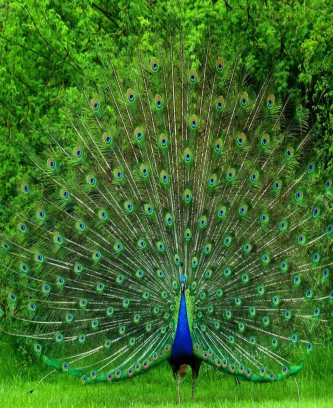 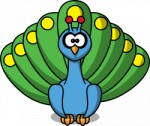 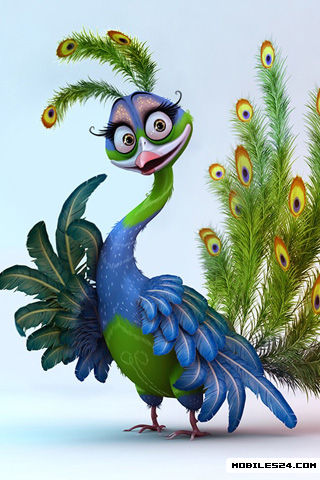 the most
beautiful
beautiful
more beautiful
запомнить
good - better - (the) best
  хороший – лучше - самый хороший, лучше всех
bad - worse - (the) worst
  плохой - хуже - самый плохой, хуже всех
little -less -(the) least
  маленький - меньше - самый маленький, меньше всех
Выбери правильный вариант слов
Lions are (smart, smarter, the smartest) than tigers.
Monkeys are (funny,funnier,the funniest)animals in the zoo.
The mouse is(small,smaller,the smallest) than the rabbit.
Malvina is(good,better,the best) than Fox Alice.
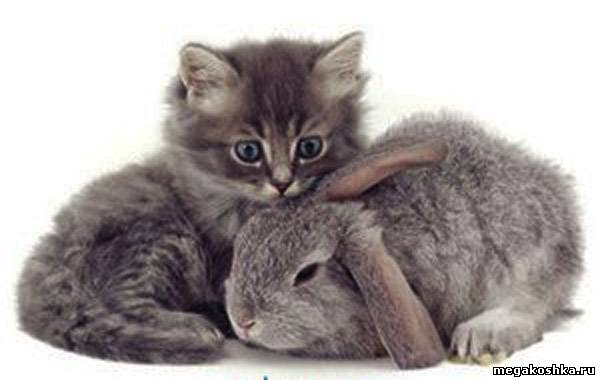 A kitten is 
as fluffy as 
a rabbit.
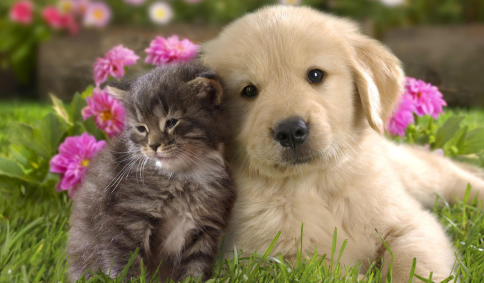 A cat is as
friendly as 
the dog.
Guess the animal
It lives in Africa. It’s the biggest animal. It has got a very big nose.
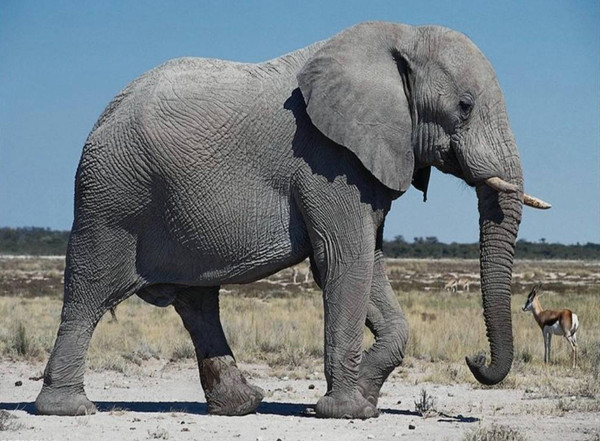 It is a big farm animal. It has got
 long legs. It is very fast. You can 
ride it.
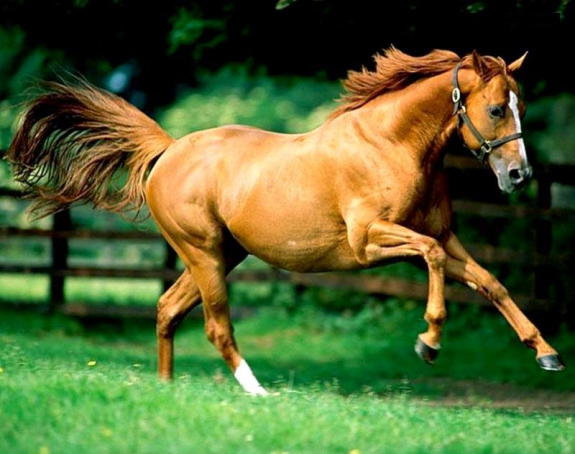 It lives in Australia. It’s the fastest animal. It has got a front pocket for a baby.
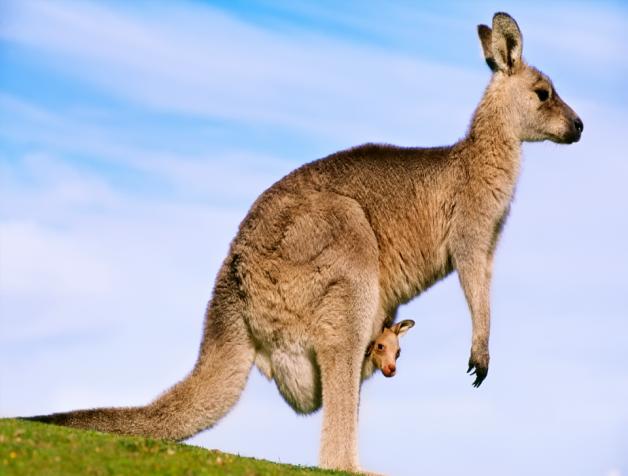 It’s the smallest animal. It has a long tail. It likes cheese.
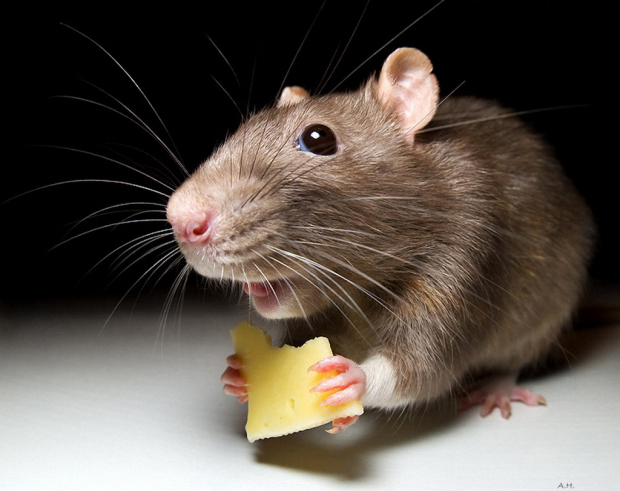 Источник иллюстраций
Интернет-банк с фотографиями животных http://animalphotos.ru
Интернет-ресурс с фотографиями животных  http://www.adme.ru/zhizn-zhivotnye/
Интернет-ресурсы:
       http://www.google.ru/images и http://images.yandex.ru/
4.    Английский язык: учебник для 4 кл. общеобразоват. учреждений Авторы: В.П. Кузовлев, Э.Ш. Перегудова, О.В.Дуванова, О.В.Стрельникова – M.: Просвещение, 2009.